jyuhujujioih
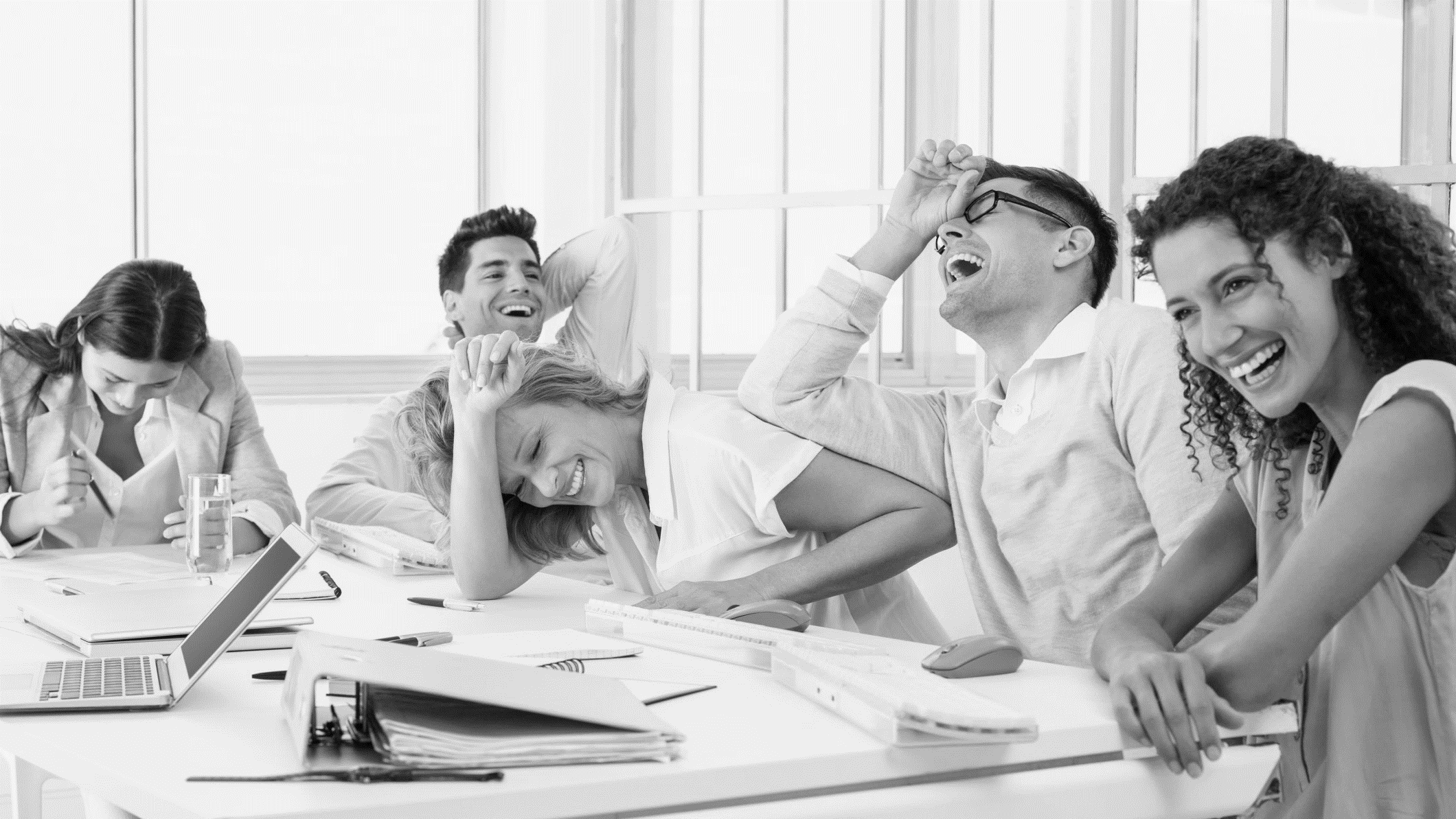 Human resources slide 3
SUPPORTING OUR COMMUNITY & ENVIRONMENT
COMMUNITY INVESTMENT
Giving back to our communities through donations to local baby banks, local charities and schools, preschools and nurseries
Commitment to invest in our communities
Sprogs Togs UK Ltd
DRIVE A CULTURE OF RECYCLING
50%
Bring awareness and provide ways to recycle clothing, giving textiles a longer life and look at educational and fun ways to change the way we look at our material needs
Environmental leadership, innovation & improvement
Responsible Business Charter
Responsible procurement practices
80%
RESPONSIBLE PROCUREMENT
Source environmentally friendly packaging and postage options, be aware of the carbon footprint, work towards a paperless operation
Commitment to customer service
90%
Goals for 2023
CUSTOMER SERVICE
90%
Make all buying, selling and donating through Sprogs Togs easy, professional and aim for a 98% customer satisfaction rate in the annual customer feedback